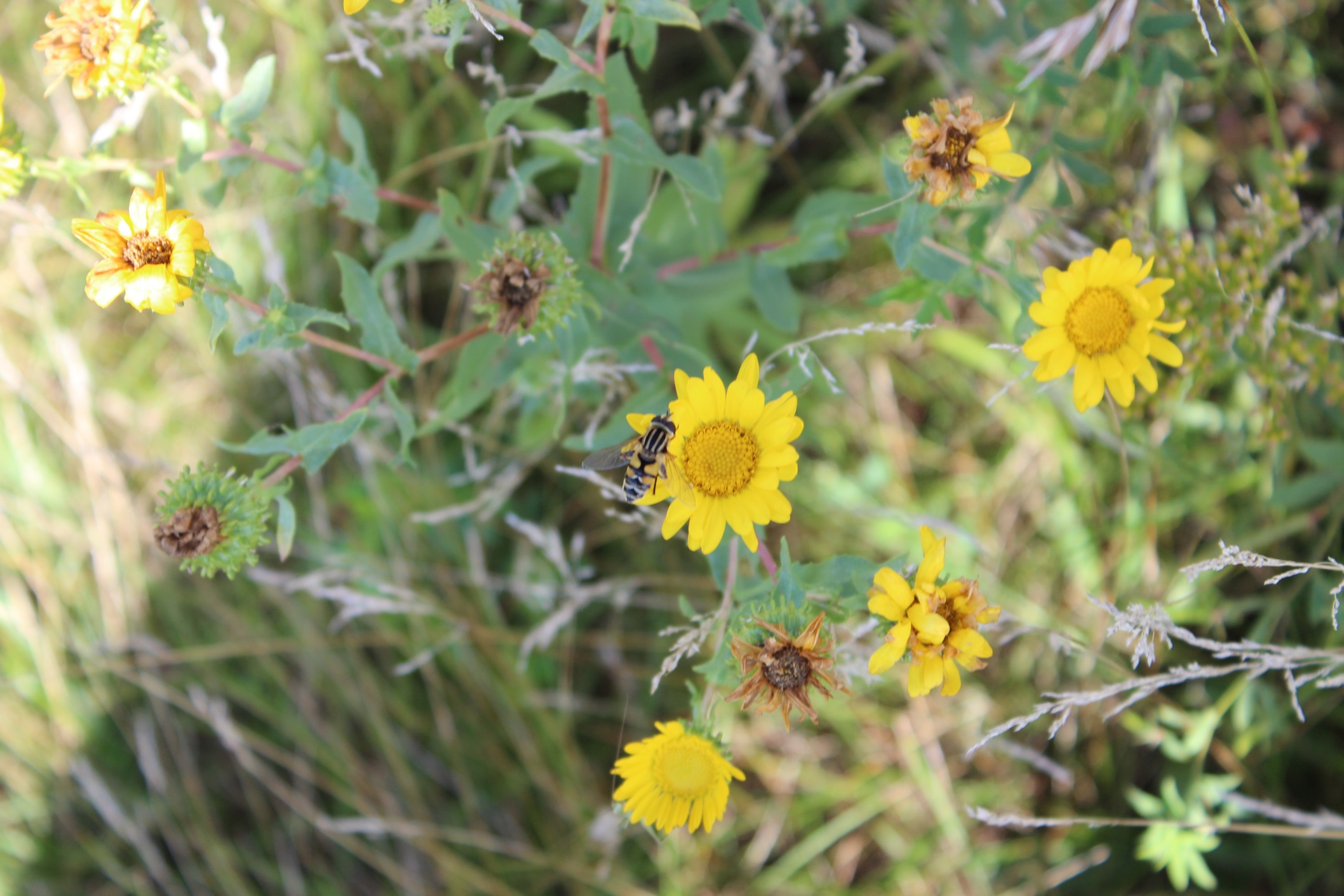 Slide Source: 
Allen Williams
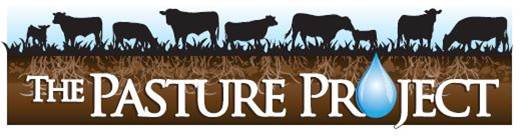